Великая 
Отечественная война.
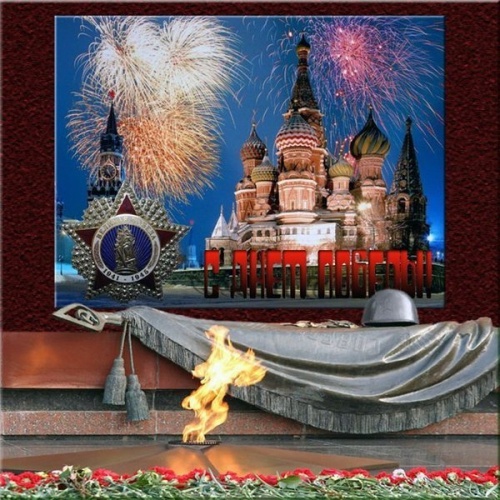 Великая Отечественная война(1941 – 1945 г г.)
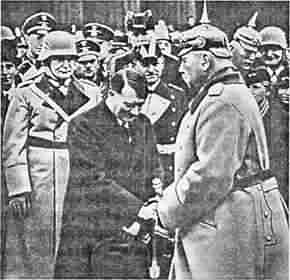 Злейшим врагом народов была фашистская Германия. 
        Вожак немецких фашистов  
Адольф Гитлер
 заявил, что немцы должны господствовать в мире, покорив другие народы и превратив их в рабов.
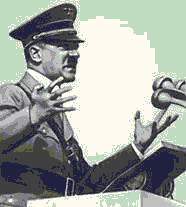 1 сентября 1939 года
Германия вторглась на территорию Польши, затем были: Дания, Норвегия, Бельгия, Нидерланды, Франция, Греция, Югославия. 
12 европейских стран были захвачены фашистами
22 июня 1941 года Германия без объявления войны напала на   Советский Союз ( Россию).     Началась Великая Отечественная война.
В фашистской Германии был принят план войны 
      против СССР (России). Гитлер вместе со своими генералами решил захватить Советский Союз за полтора месяца, к осени 1941 года.
     Столько должна была продлиться
     эта «молниеносная война»;
     чтобы добиться поставленных 
     целей, Гитлер призывал своих
    солдат и офицеров безжалостно
    уничтожать славянские народы.
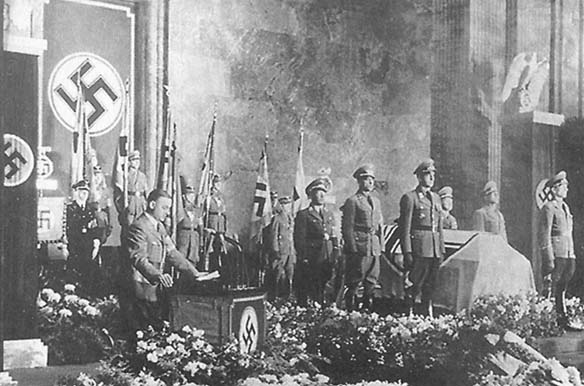 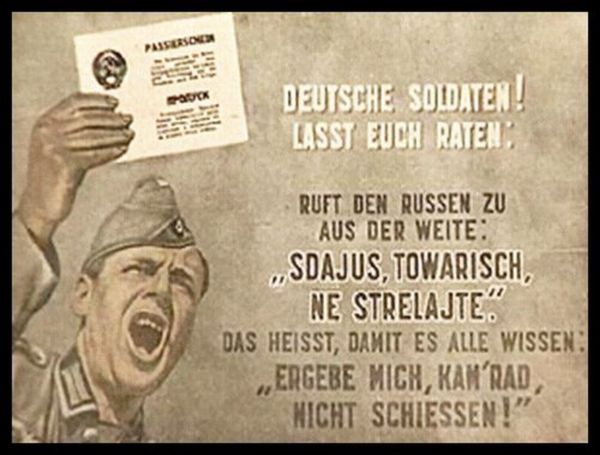 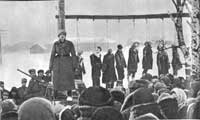 Большую часть населения  фашисты хотели  истребить, а оставшихся  -загнать в военные поселения и превратить в своих рабов.
Советские разведчики предупреждали Сталина И.В.  о планах гитлеровской Германии и надвигавшейся военной опасности. Но Сталин и его окружение считали, что Гитлер в 1941 году на нашу страну не нападёт. Лишь в ночь на 22 июня советское командование отдало приказ о приведении войск в боевую готовность. Однако этот приказ пришёл слишком поздно. Немецкие войска уже начали военные действия. 190 сухопутных дивизий, 5000 самолётов и 200 военных кораблей Германии обрушили свой удар на нашу страну.
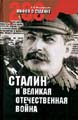 Нашей стране пришлось сражаться с сильным и жестоким противником.
Тяжело было всем: и воинам на фронте, и тем, кто сражался с врагом на захваченных территориях – партизанам и подпольщикам, и тем, кто трудился в тылу.
Первыми встретили врага пограничники
Красная Армия мужественно встретила врага. Тысячи бойцов и командиров ценой своей жизни старались сдерживать натиск врагов. Но силы были неравны. Кавалерию продолжали считать главной военной силой, но первые же бои показали, что лошадь не может противостоять танку, а шашка – автомату. Нашей армии не хватало новых видов техники: танков, самолётов, артиллерийских орудий, автоматов.
Всё для фронта! Всё для победы!
- этот призыв звучал в те годы.
На артиллерийском заводе
Разведчики получают боевое задание
Одно из первых сражений произошло у пограничной Брестской крепости. Её защитники около месяца вели непрерывные бои
.
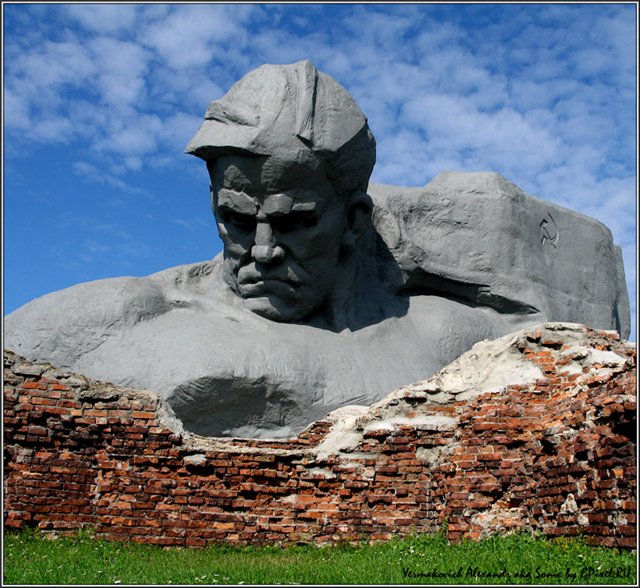 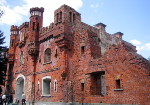 К осени 1941 года  под Смоленском, у города Ельни советским войскам впервые удалось на два месяца остановить немцев. Не пропуская врага к столице, героически сражались советские бойцы и командиры у стен Смоленска.
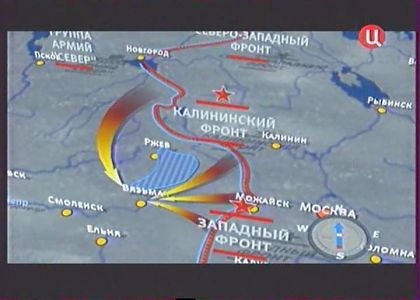 Беспримерной в истории  по героизму и стойкости стала 900-дневная оборона Ленинграда (Санкт-Петербург).
Дорога жизни через Ладожское озеро.
Москва в 1941 году
Осенью 1941 года враг подошёл совсем близко к городу, но Москва не собиралась сдаваться. Вокруг столицы москвичи вместе с воинами спешно рыли окопы, возводили проволочные заграждения и противотанковые в виде скрещенных железных брусьев  «ежи».
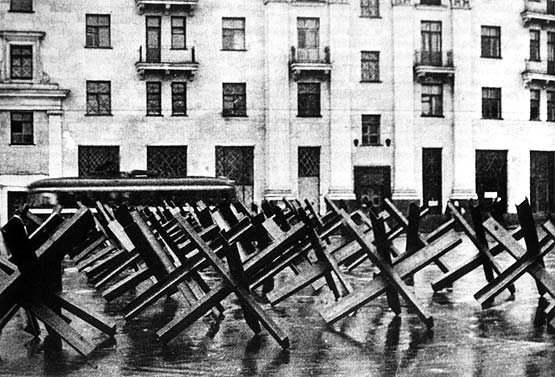 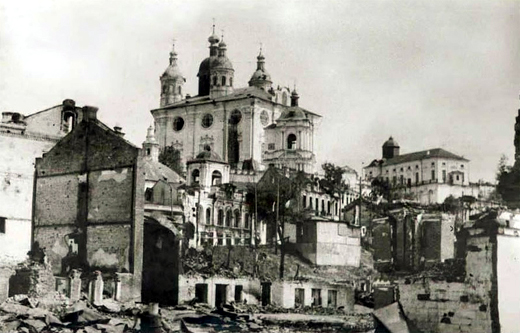 На улицах города выросли баррикады. За решётками и перилами балконов укрепляли бронированные листы железа, ставили пулемёты. На плоских крышах домов, в парках разместили сотни зенитных орудий.
        Чтобы погасить золотой блеск куполов соборов Кремля, их покрасили зелёной краской. Стены соборов замазали чёрными и зелёными полосами.
Фашисты были уверены, что вот-вот войдут в Москву и закончат войну. Но на помощь защитникам Москвы шли войска из Сибири, с Урала, из Казахстана, Средней Азии, с Дальнего Востока. 
    В битве за Москву войсками командовал полководец Г.К. Жуков.
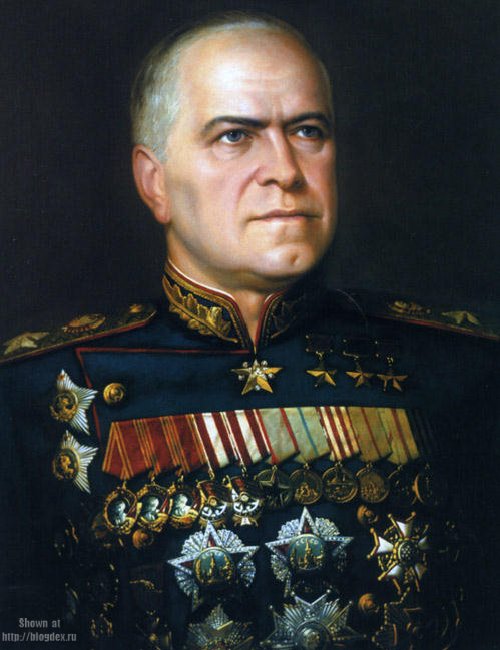 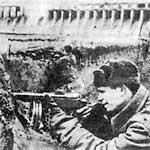 В августе 1942 года – Сталинградская битва.
Битва продолжалась более шести месяцев. Были окружены и взяты в плен свыше 330 тысяч гитлеровцев. Сталинградская битва переломила весь ход всей войны. Советские войска прогнали врага с родной земли.
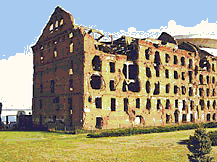 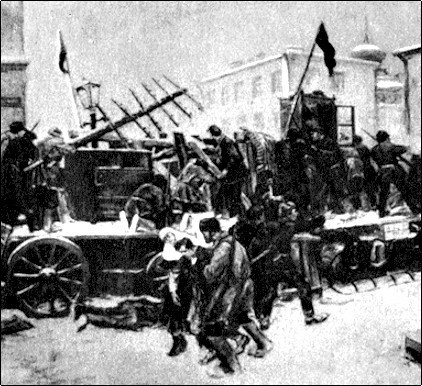 Битва под Курском.
Советское командование раскрыло планы врага и подготовилось к боям. Фашисты двинули в бой новые тяжёлые танки. 12 июля под деревней Прохоровкой развернулось небывалое в истории танковое сражение. В нём участвовало 1200 машин. Сражение по Курском закончилось победой Красной Армии.
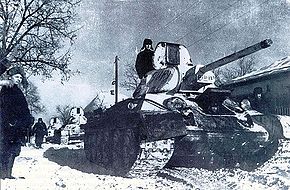 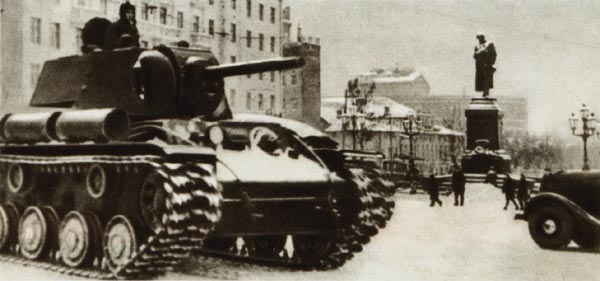 Курская битва. Пехота идёт в атаку под прикрытием танков
Советские войска, ведя кровопролитные бои, в 1944 году полностью освободили от гитлеровцев Украину, Молдавию, Прибалтику.
    Освободив родину, они пришли на помощь народам Румынии, Югославии, Польши, Чехословакии и другим захваченным оккупантами странам.
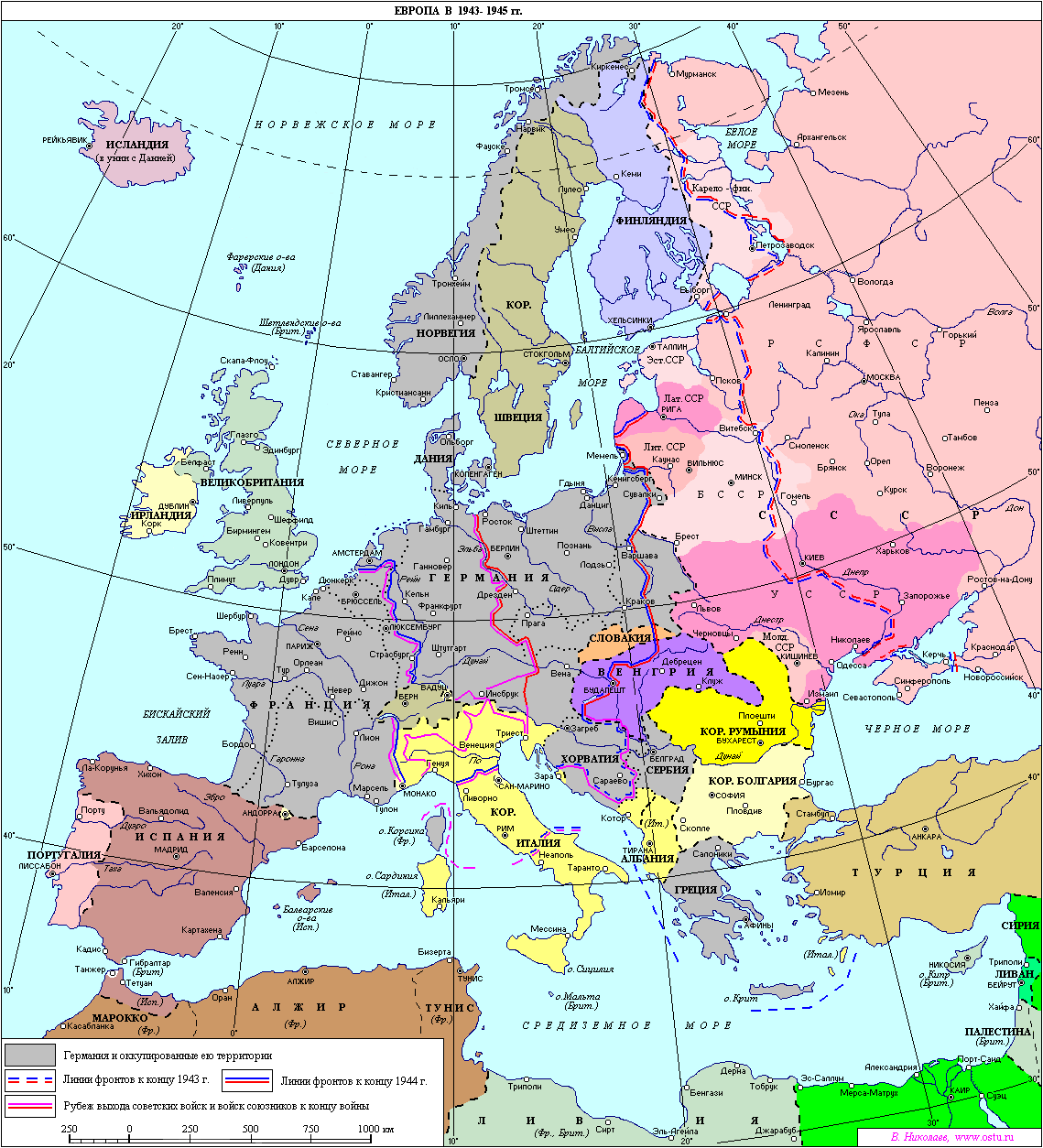 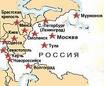 В начале 1945 года советские войска с востока вступили на территорию Германии. В ночь            с 8 на 9 мая состоялось подписание                   Акта о безоговорочной капитуляции вооружённых сил фашистской Германии.9 мая мы отмечаем День Победы.
Знамя Победы, водружённое над рейхстагом в ночь на 
1 мая 1945 года М.А.Егоровым и М.В.Кантария.
Трижды герой Советского Союза Георгий Константинович Жуков.
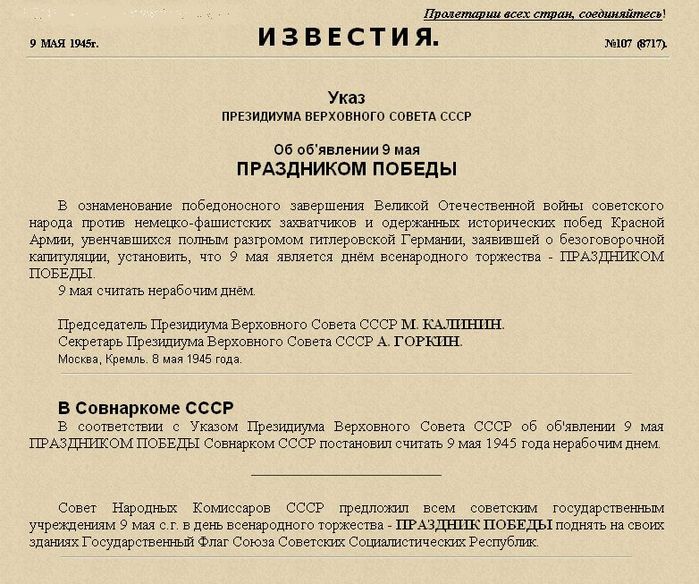 Представители германского командования подписали документ, в котором признали своё поражение
Г.К.Жуков подписывает Акт о безоговорочной капитуляции фашистской Германии. 
9 мая 1945 года
Радость победы.
Парад Победы
Парад Победы. Маршалы Советского Союза Г.К.Жуков и Г.К.Рокоссовский. 24 июня 1945 года. Красная площадь.
С падением Германии война не завершилась, она продолжалась на Дальнем Востоке и Тихом океане. Выполняя свой союзнический долг,     9 августа 1945 года Красная Армия выступила против Японии, которая воевала на стороне германии, и за 23 дня разгромила сильную японскую армию. 2 сентября 1945 года Япония капитулировала.
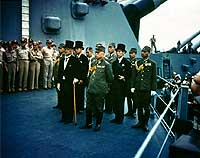 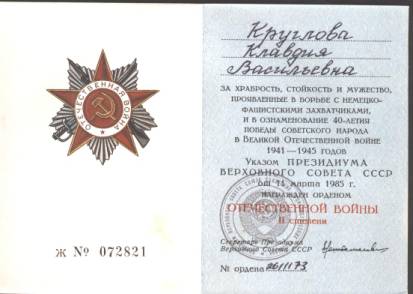 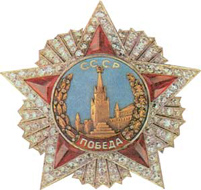 Победа нашему народу досталась дорогой ценой.
Война унесла почти 27 миллионов жизней советских людей. 
В руинах лежали города и сёла.
Враги взорвали древние храмы и разрушили великолепные дворцы.
В Германию были вывезены ценнейшие произведения искусства.

Свыше 11 тысяч воинов были удостоены звания  Героев Советского Союза.
В память о войне
В Москве у Кремлёвской стены горит вечный огонь – памятник погибшим воинам.
Города-герои
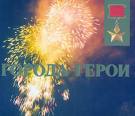 Москва
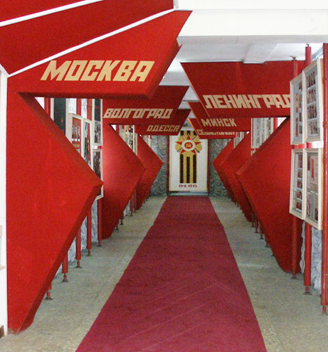 Ленинград
Севастополь
Одесса
Керчь
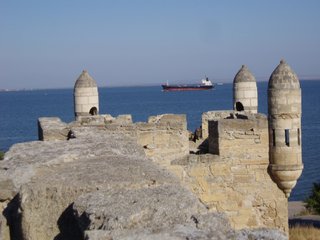 Смоленск
Новороссийск
Киев
Волгоград
Тула
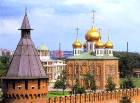 Минск
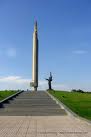 Брест
Мурманск
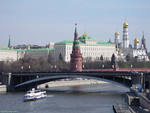 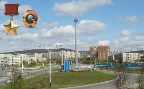 Творческое задание
Подготовьте, пожалуйста, сообщение о ветеране войны или о тружениках тыла, о детях, которые воевали в войну или как-то помогали солдатам.
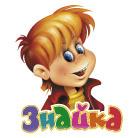 Что вы запомнили о Великой Отечественной войне?
На что рассчитывали немецкие военачальники, нападая на СССР? 
(На лёгкую и быструю победу.)
Сколько дней длилась блокада Ленинграда?
(900 дней)
Какие города-герои вы запомнили?
Сколько жизней людей унесла ВОВ?
(Почти 27 миллионов)
Чем прославились Кунавин Г.П. и Кадочников И.П.?
Когда началась и закончилась ВОВ?
(22 июня 1941 года – 9 мая 1945 года)
Молодцы!